3-8 October 2021
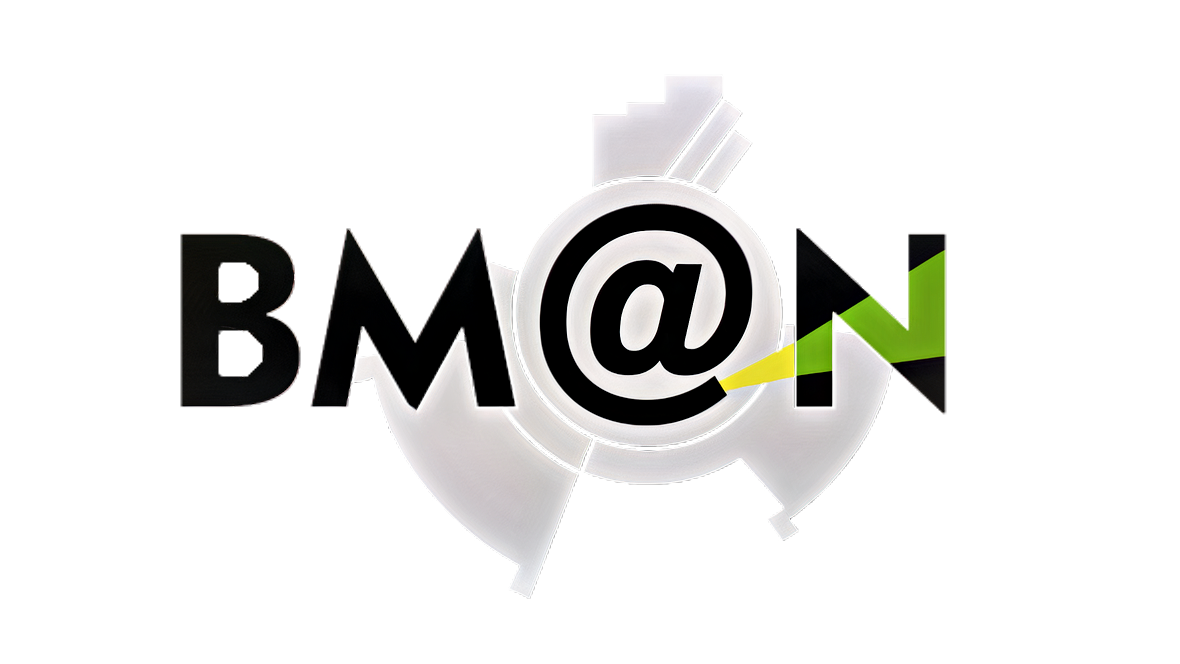 8th Collaboration Meeting of the  BM@N Experiment at the NICA Facility
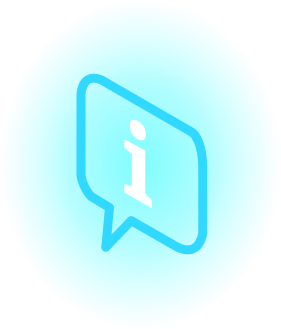 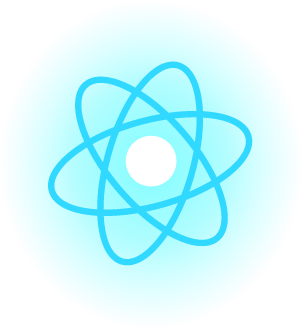 BM@N Condition Database and related web services
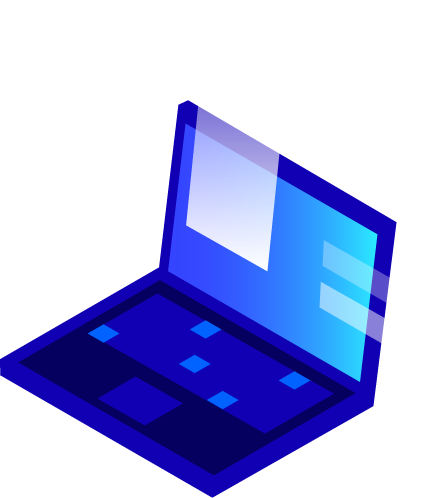 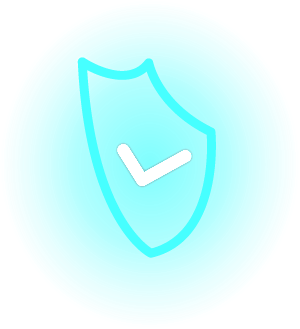 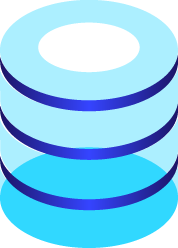 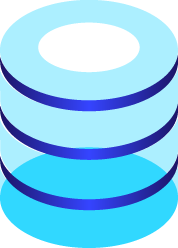 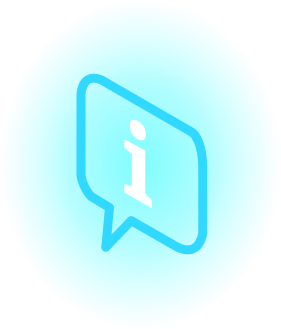 Alexander Chebotov
JINR, LHEP
BM@N in Nuclotron Sessions (2015 – 2018)
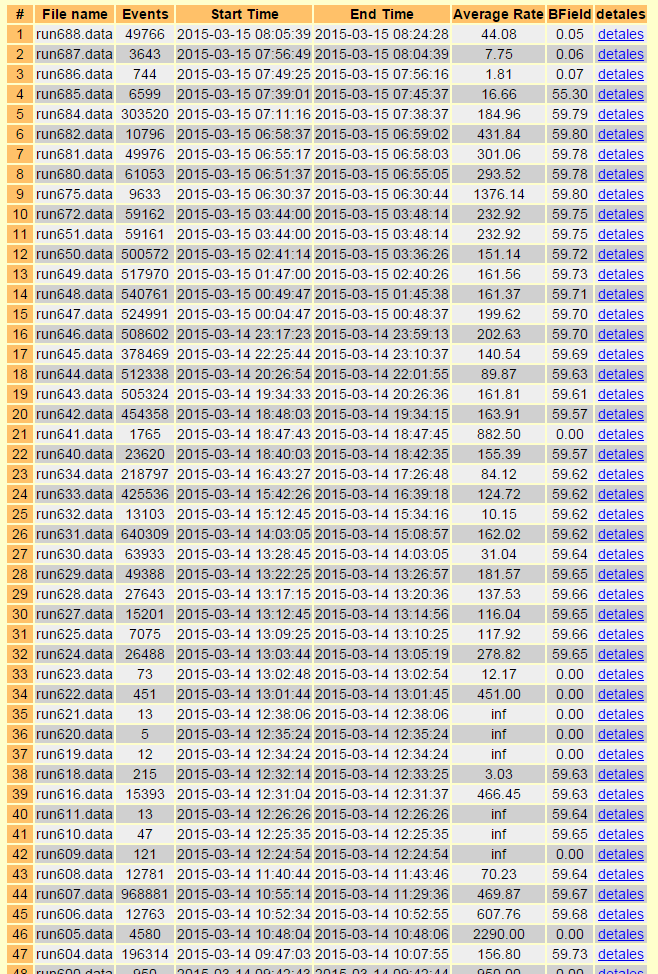 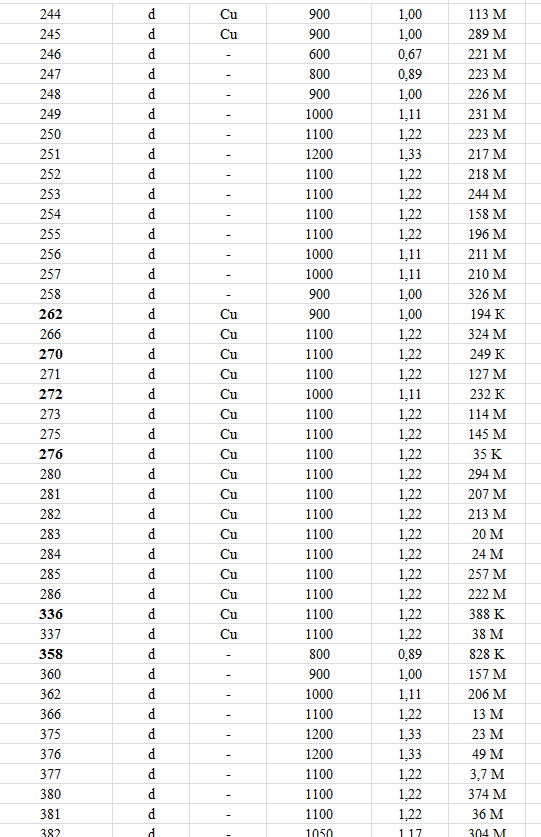 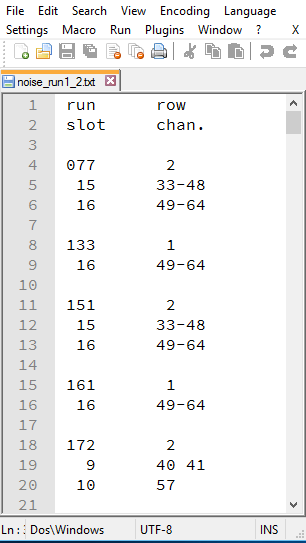 Excel
Text
HTML
2
The database has been implemented via PostgreSQL DBMS
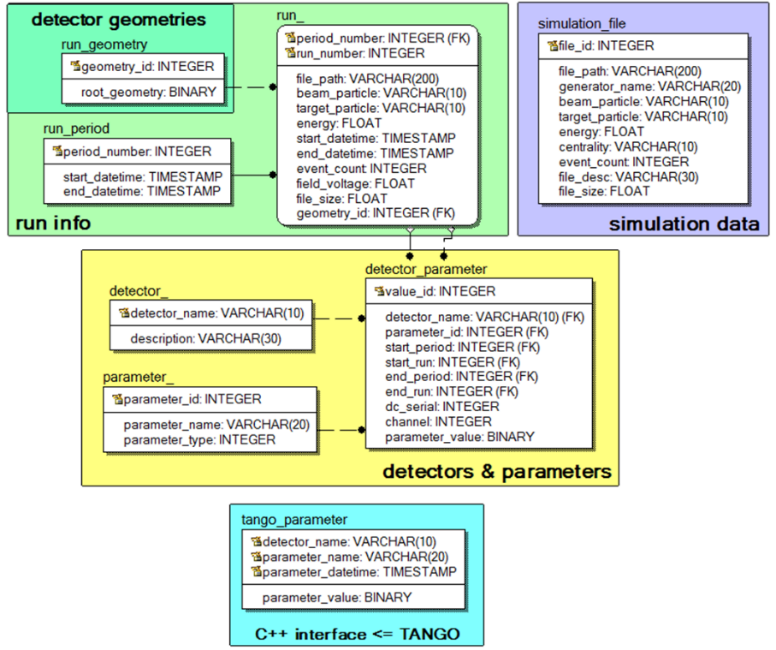 BM@N Database
The database contains information on the sessions and runs of the experiment, the detectors and their geometries, parameters of the experiment and their values, and information on simulation files.
The developed database is a complex data storage of the BM@N experiment, which provides unified user access and data management.
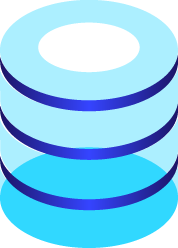 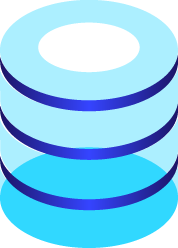 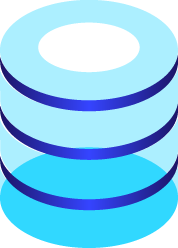 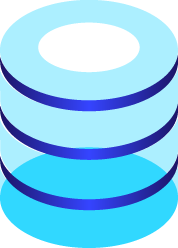 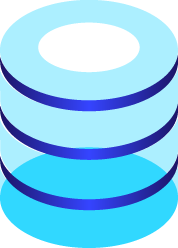 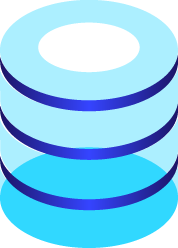 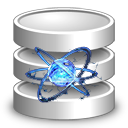 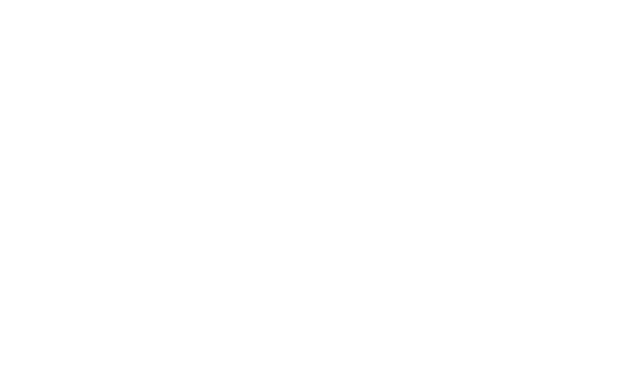 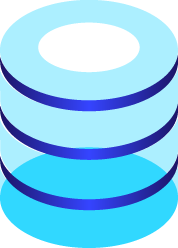 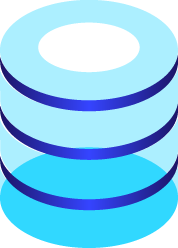 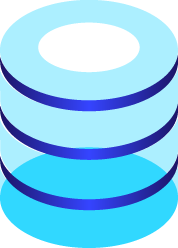 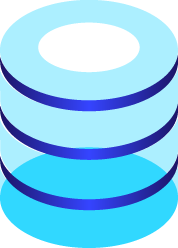 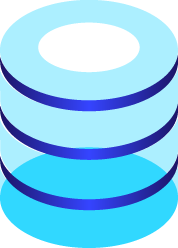 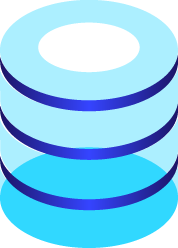 3
Web service for the BM@N Database
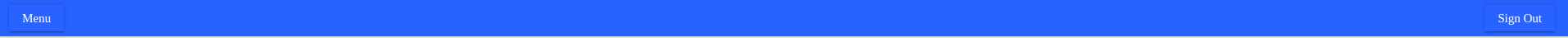 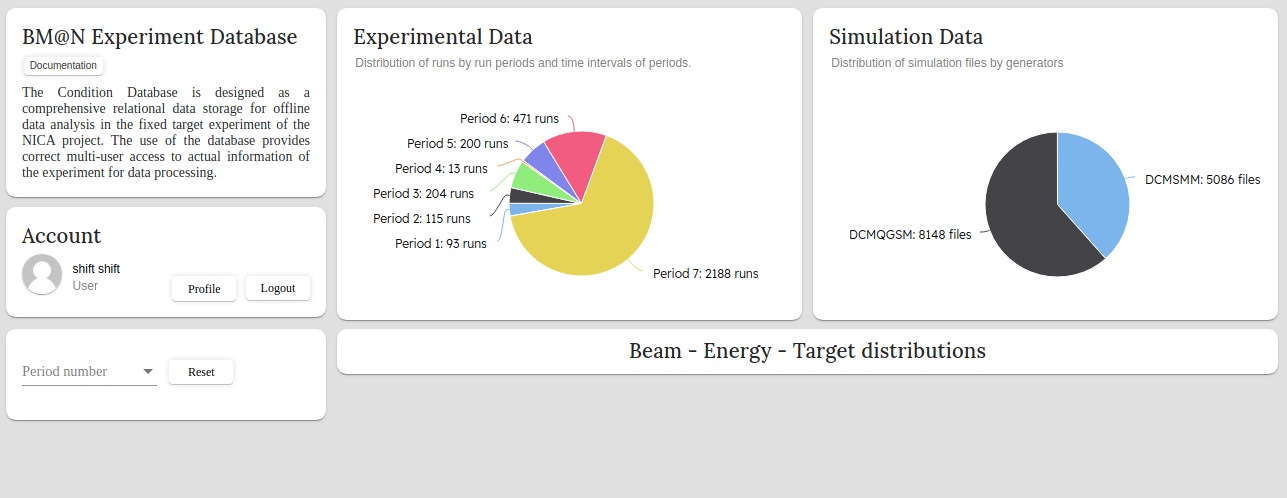 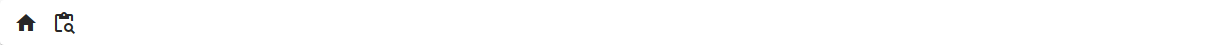 4
Distribution of the Experimental Data and Simulation Data
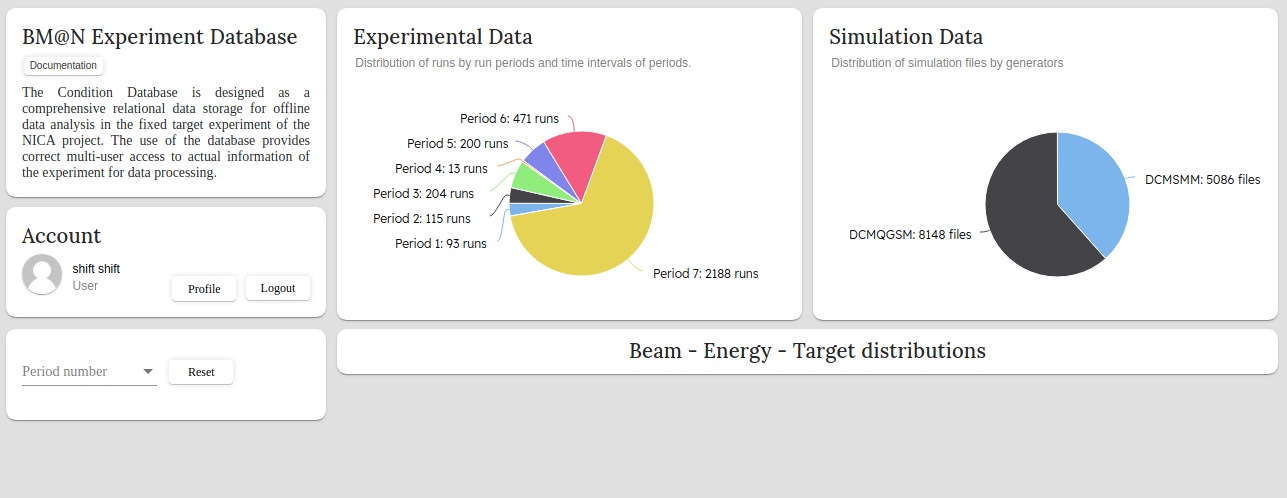 The Experimental Data diagram is used for the graphical display of the summary information on the experimental data in the form of the distribution of the run numbers in the past sessions of the BM@N experiment.
The Simulation Data diagram implemented for representation of the distribution of files with BM@N simulated events across various event generators.
5
Stored data in Tables
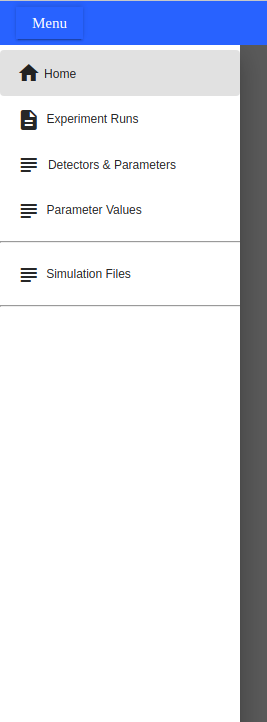 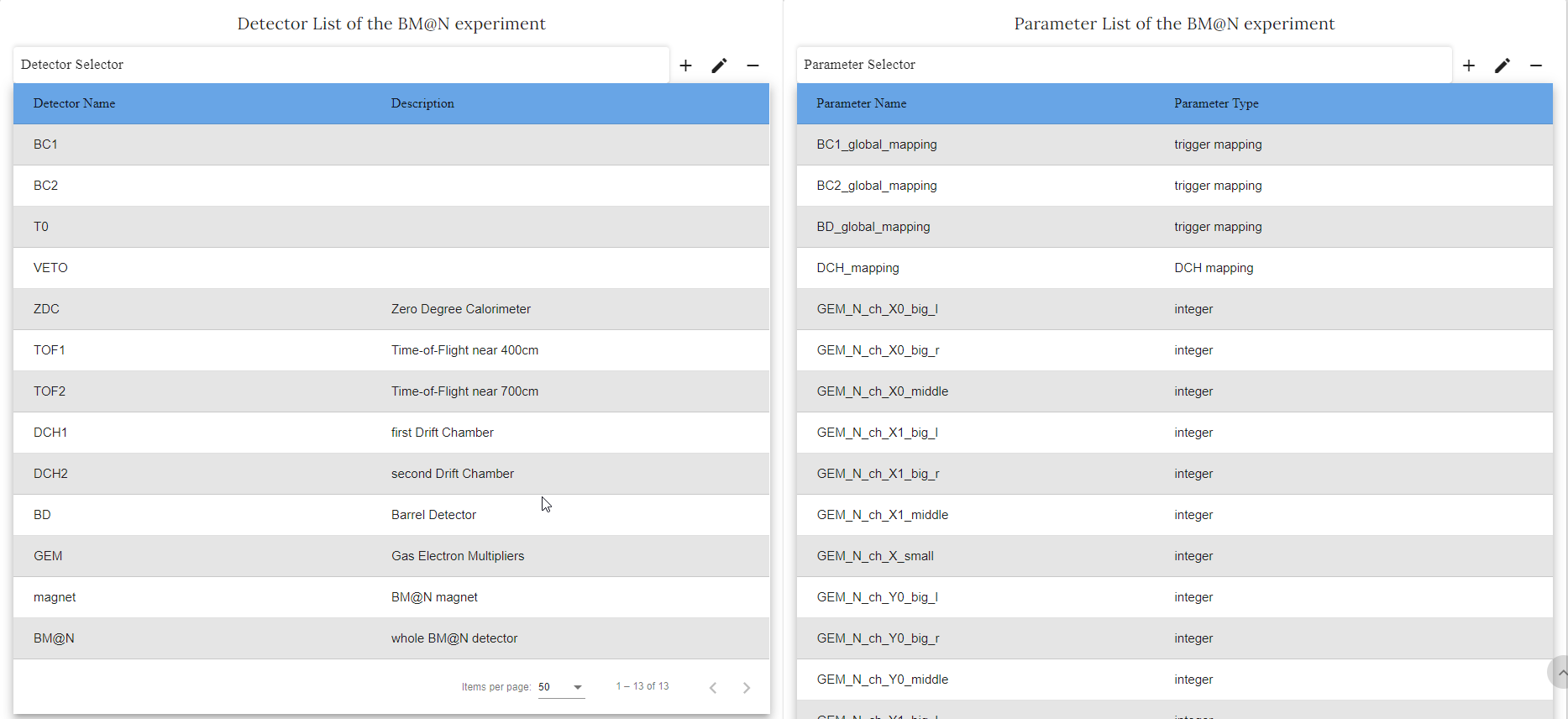 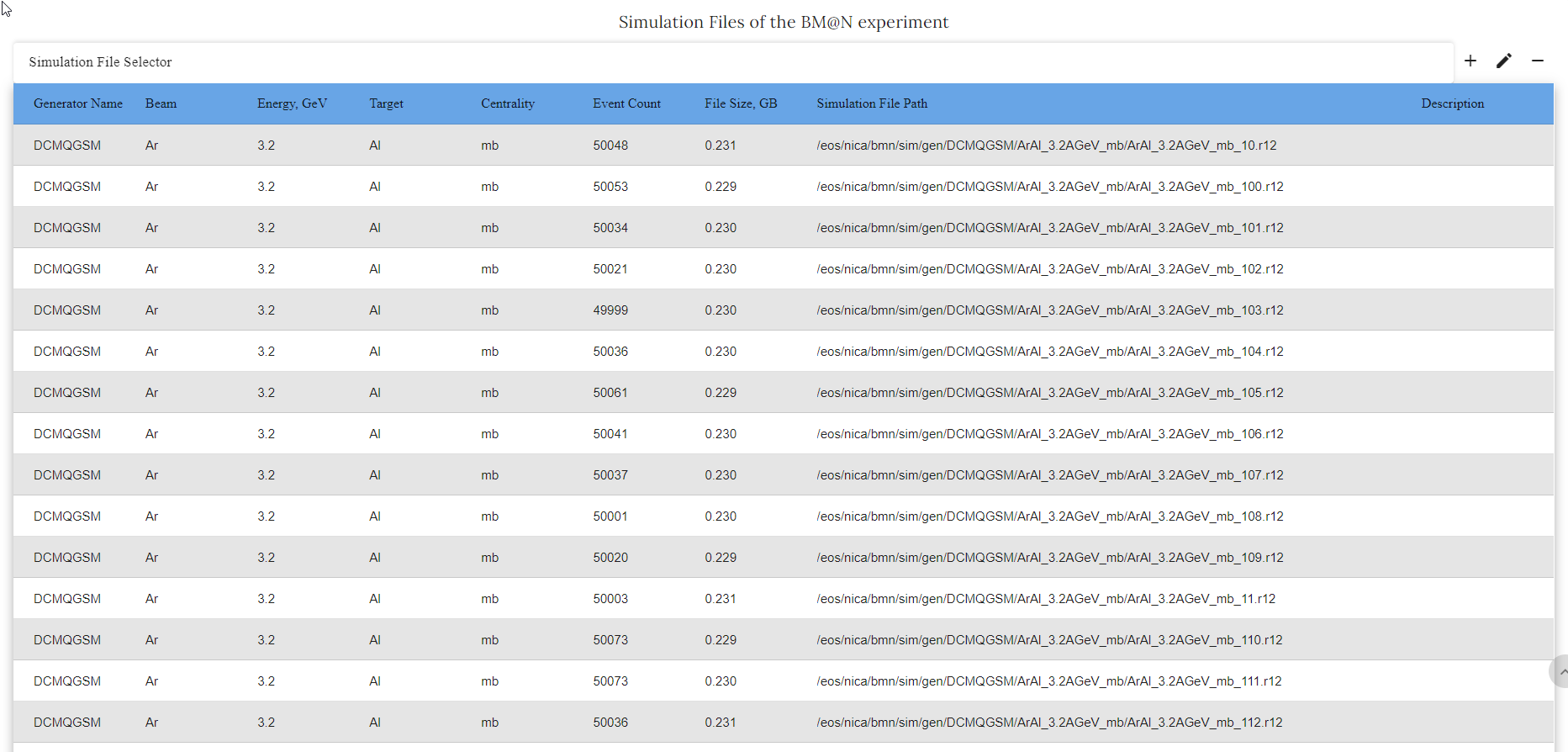 Detector & Parameters
Simulation Files
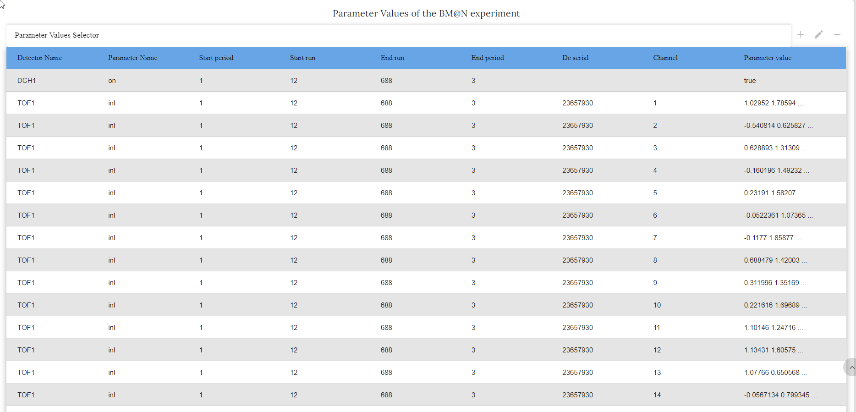 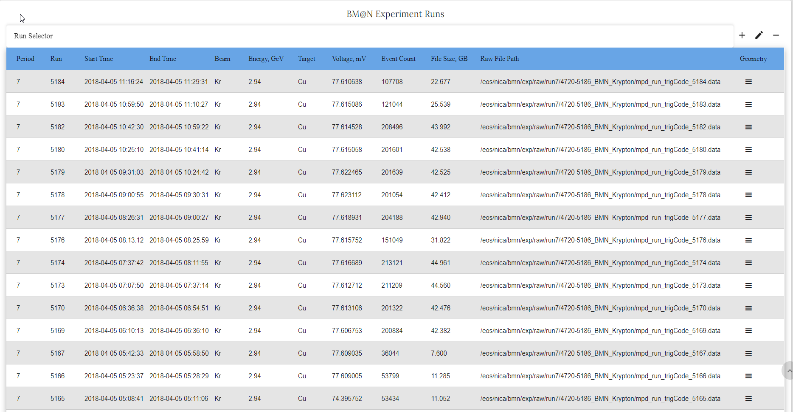 6
Parameter Values
Experiment Runs
BM@N Experiment Runs
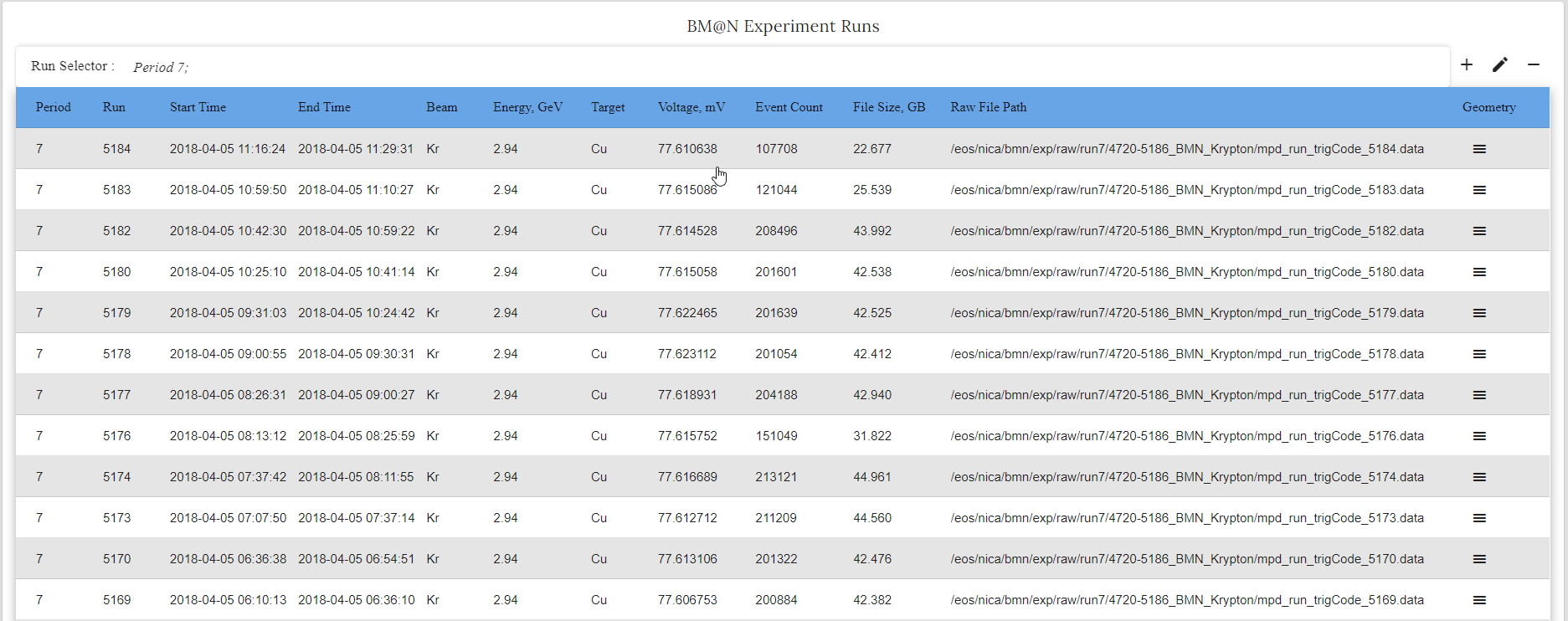 Selector for Experiment Runs
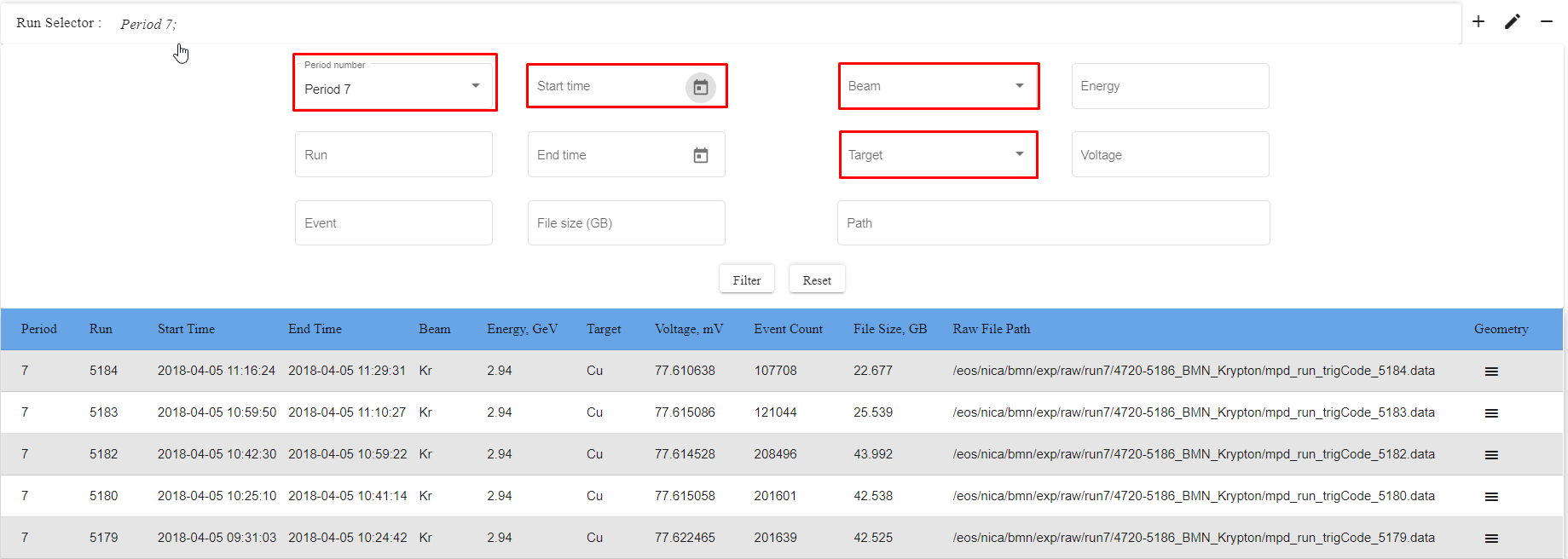 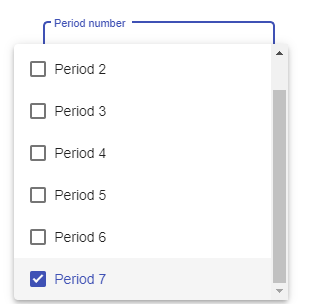 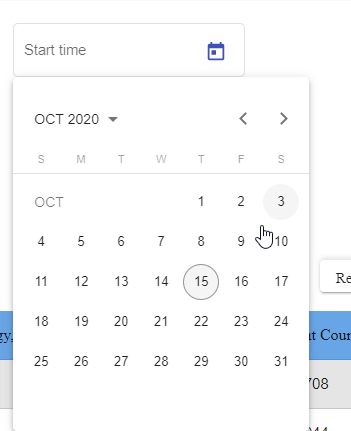 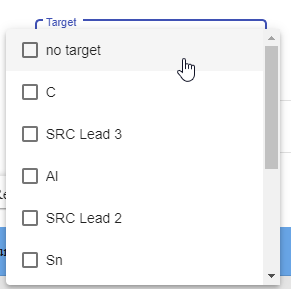 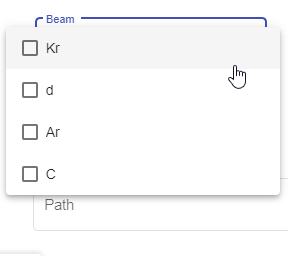 Event Distribution for selected period
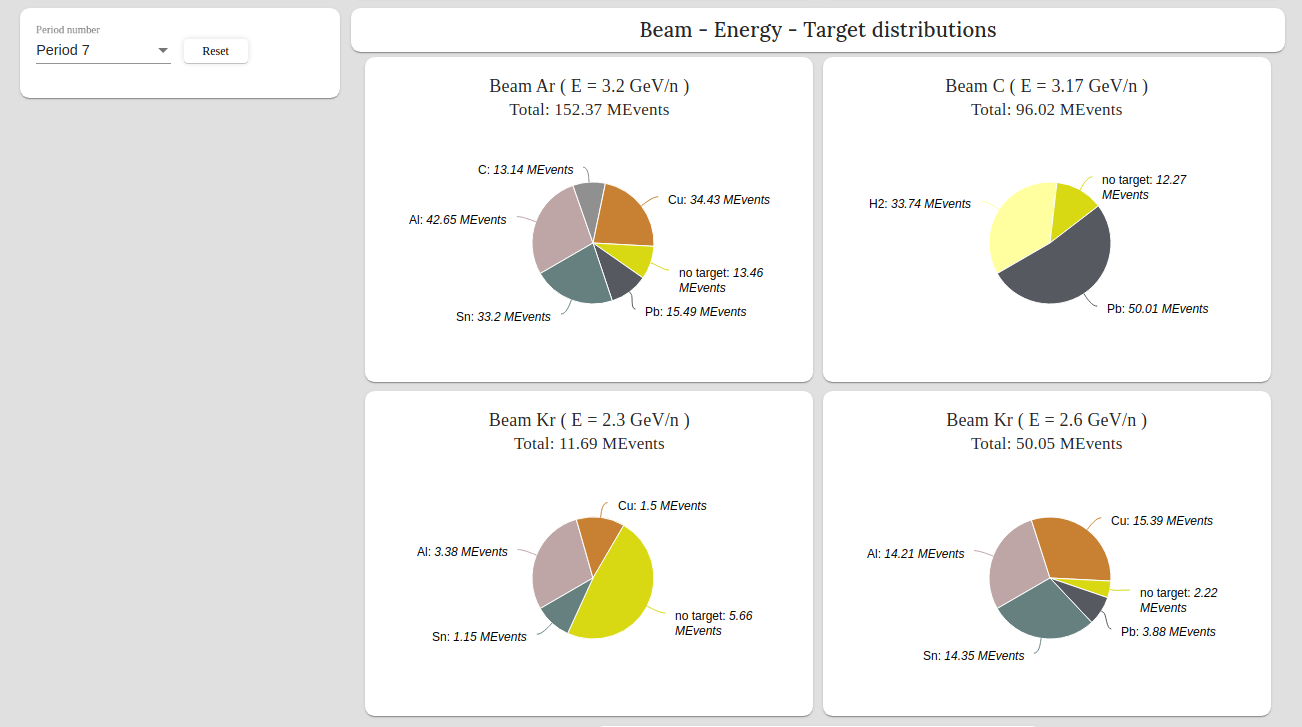 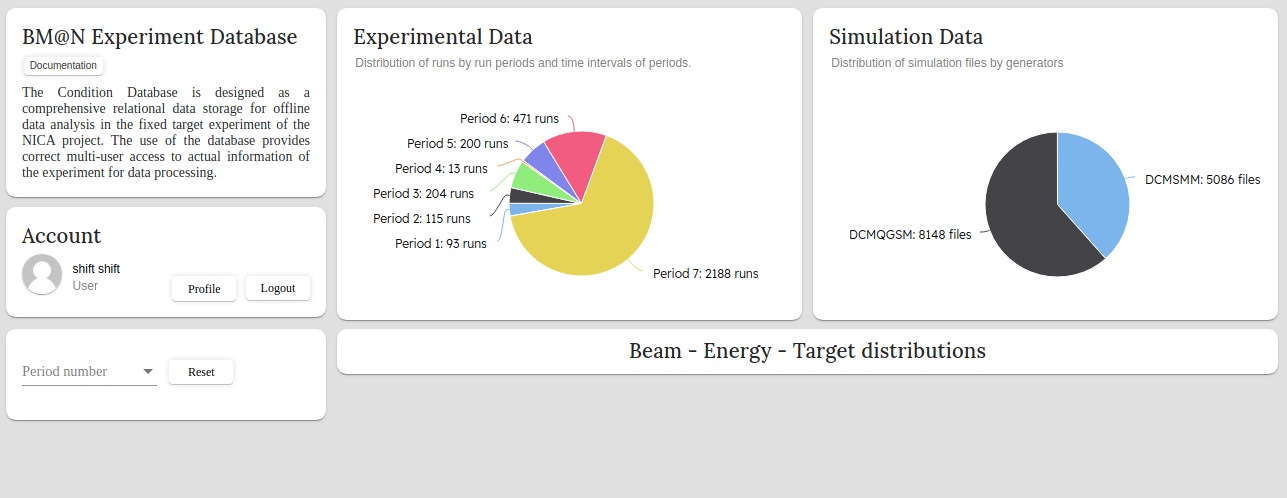 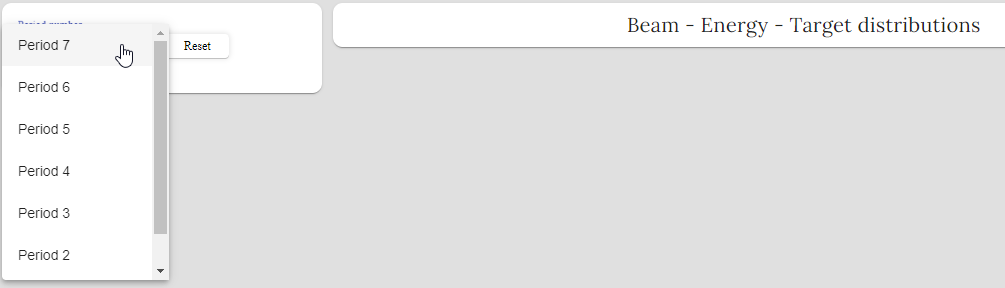 Each diagram graphically shows the number of events for different targets for the same type of particle beam and a certain energy.
Geometry Display in the Service
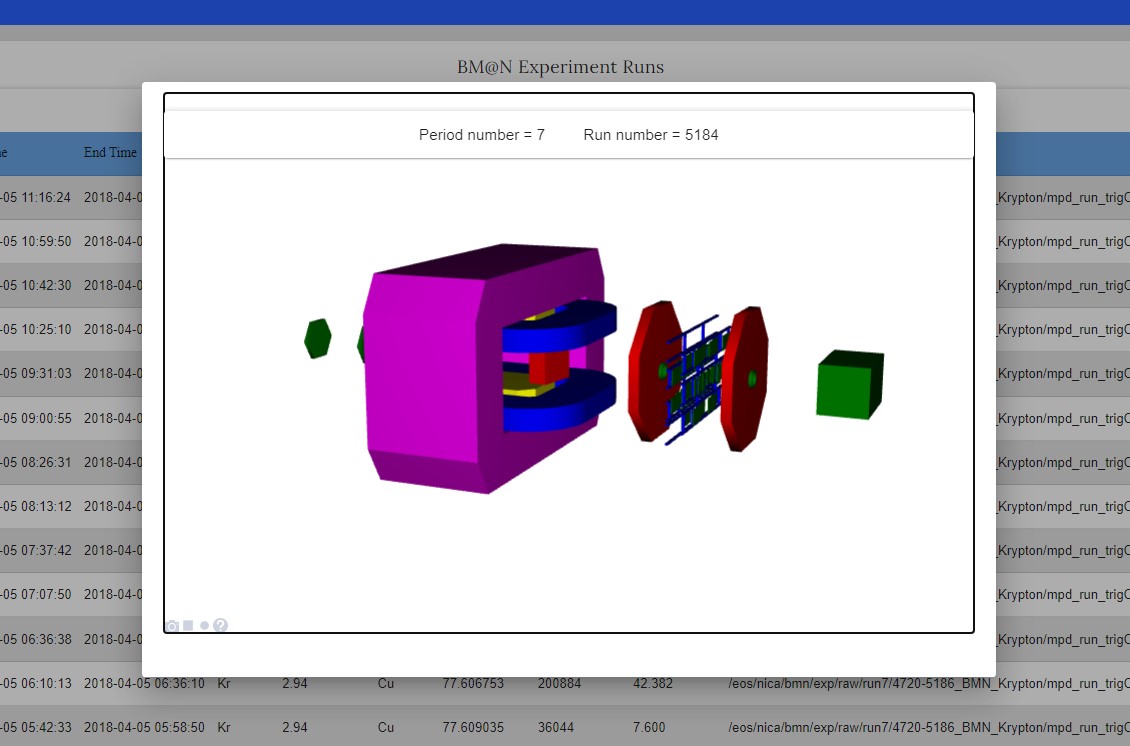 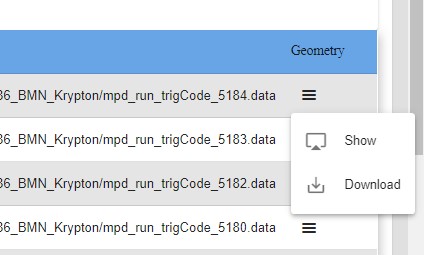 In the Experiment run table, you can use the interactive visualization of the geometry of the experiment.
10
Data 
Inspector
Data Inspection Service
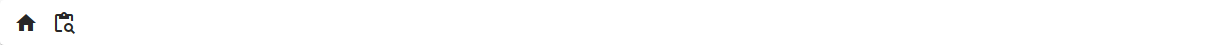 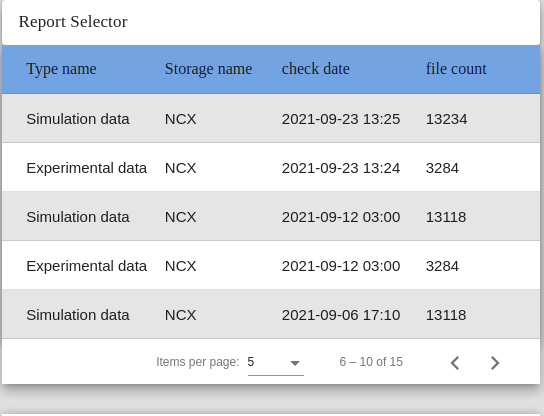 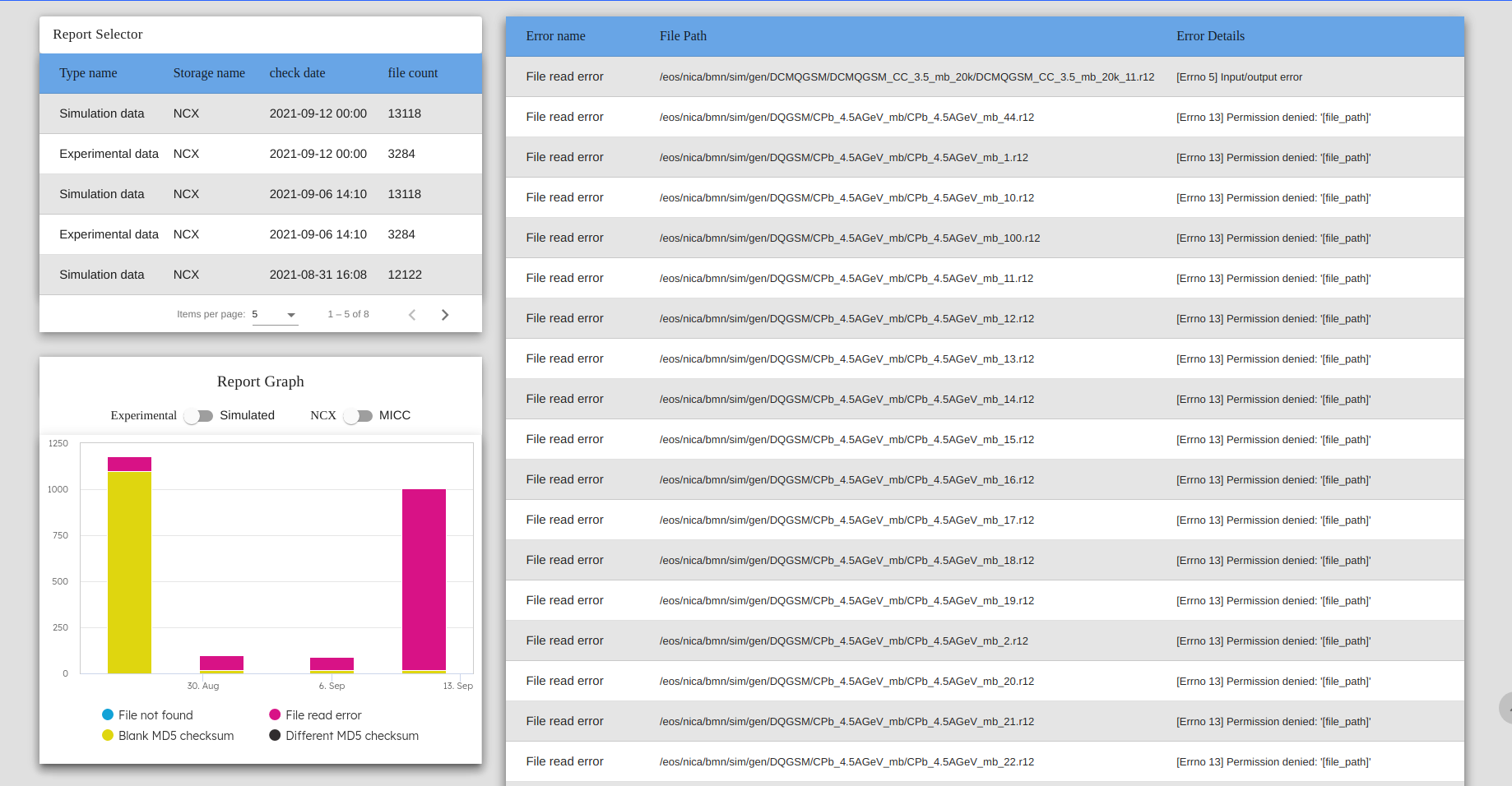 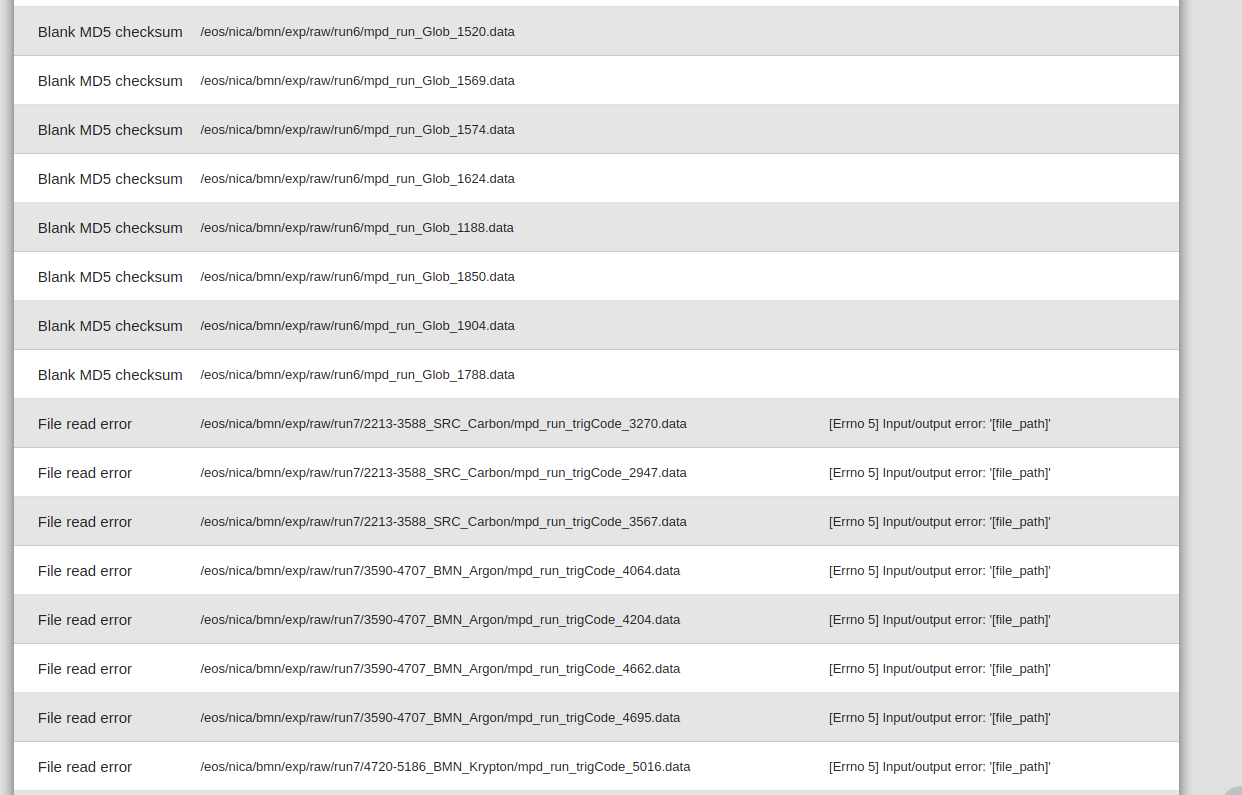 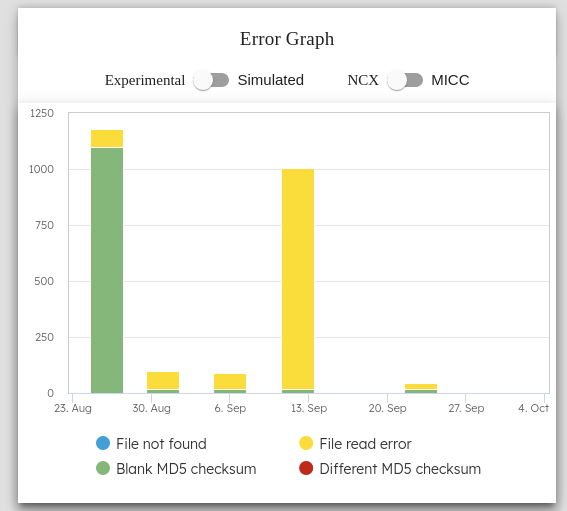 11
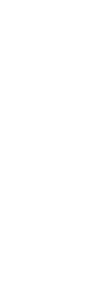 FreeIPA: Single Authentication & Authorization
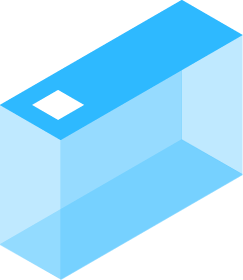 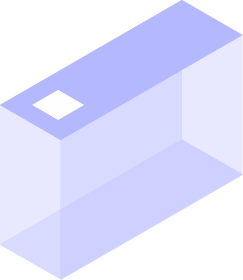 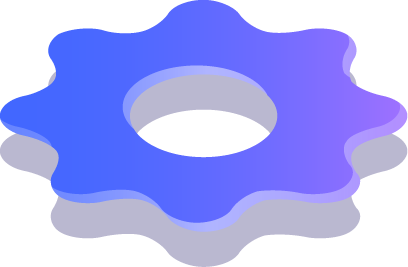 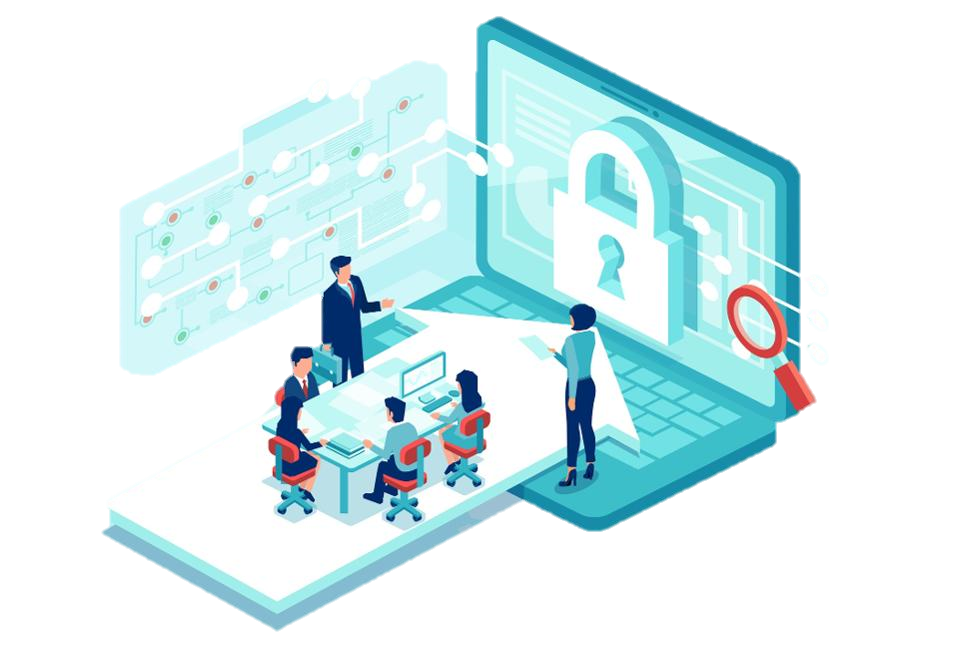 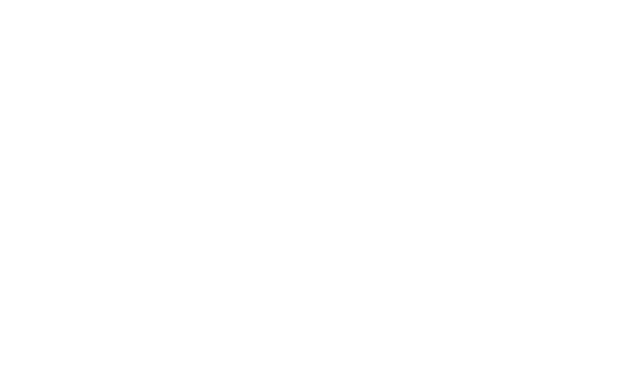 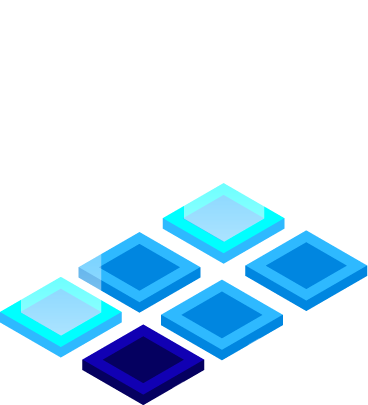 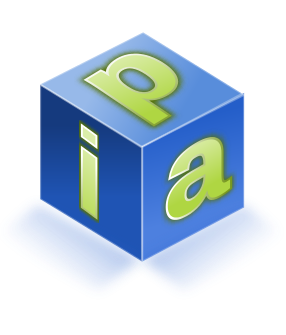 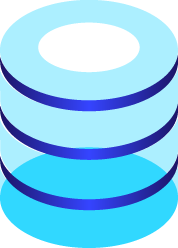 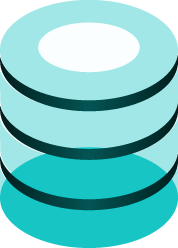 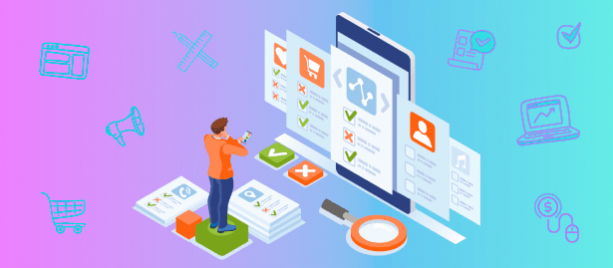 12
Registration form for BM@N services
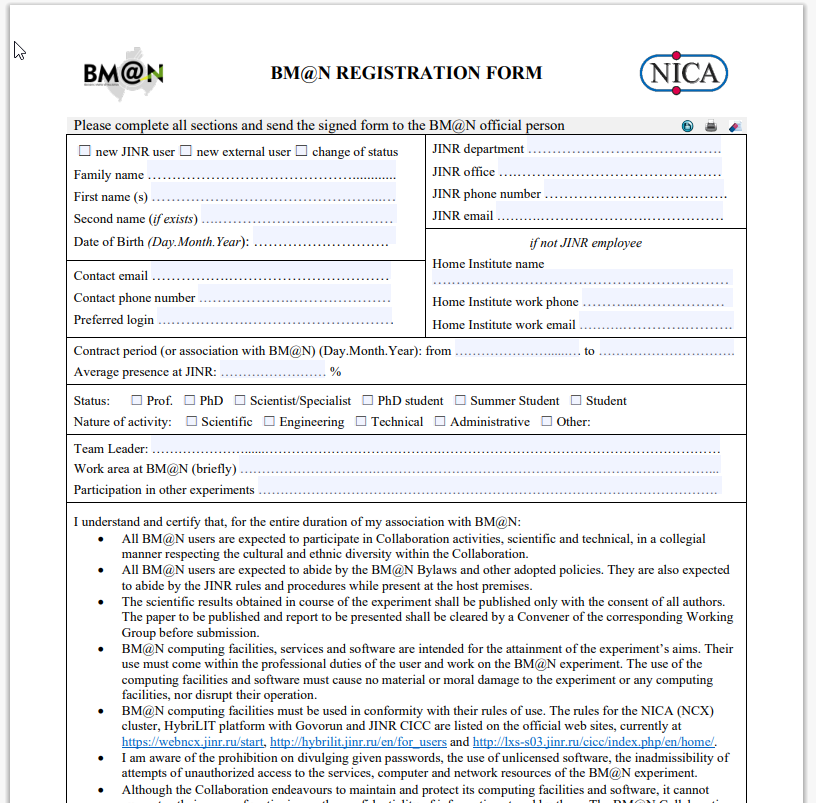 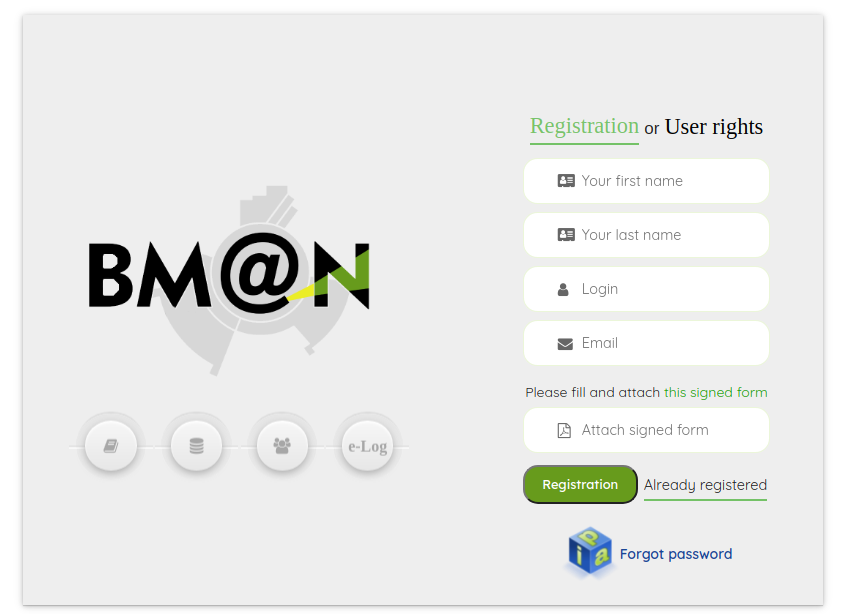 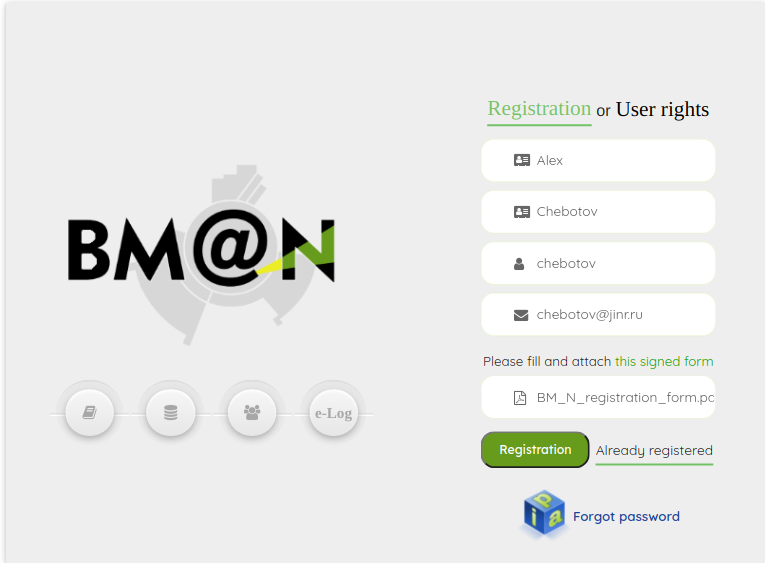 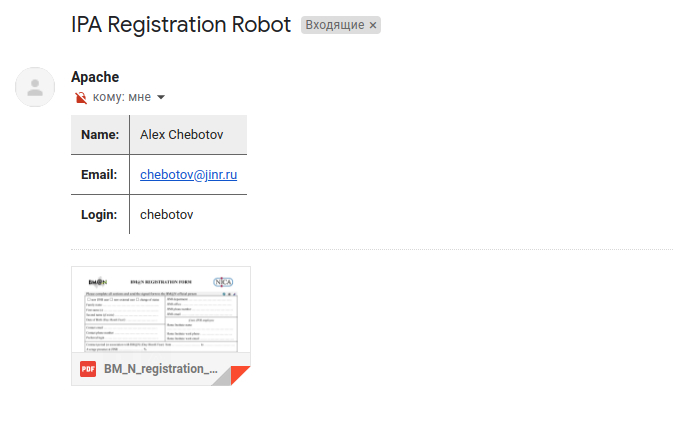 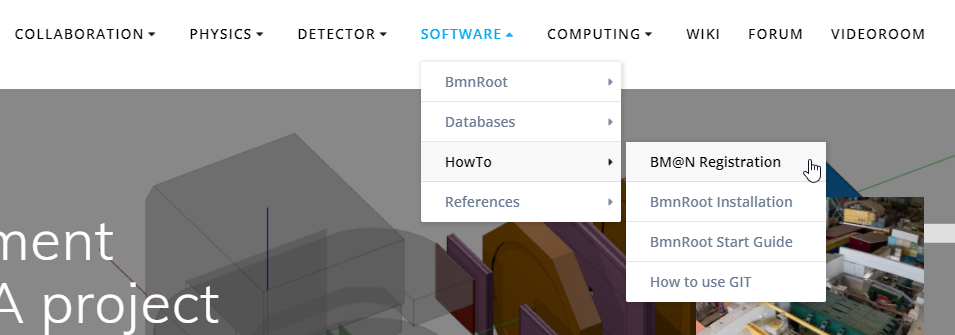 https://bmn.jinr.ru/registration
Official BM@N collaboration web-site
13
Request for user rights
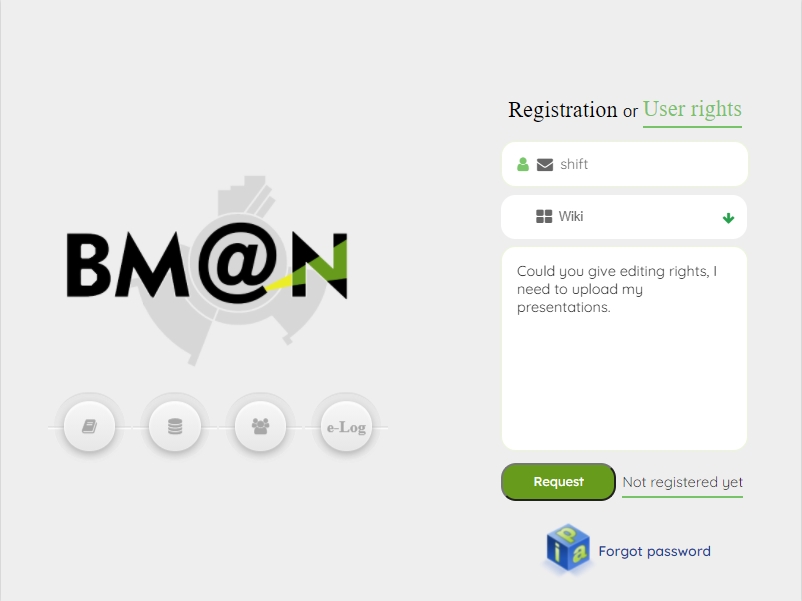 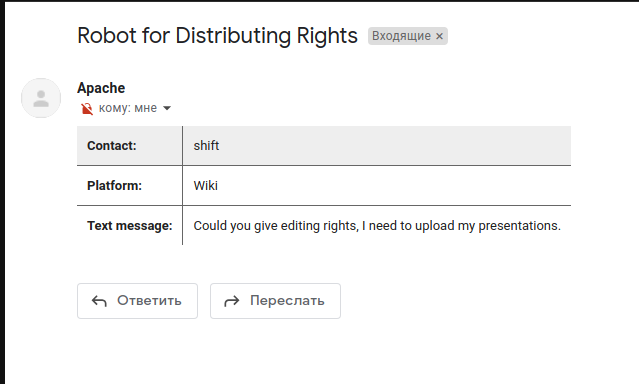 14
FreeIPA: Single Authentication & Authorization
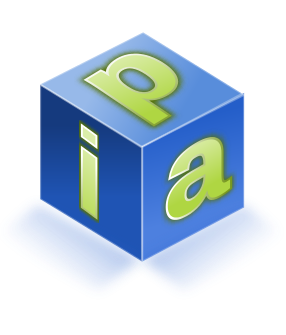 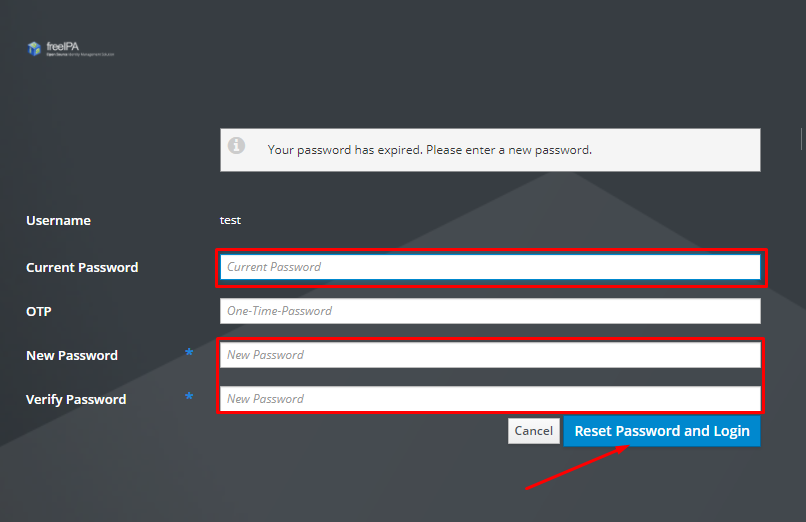 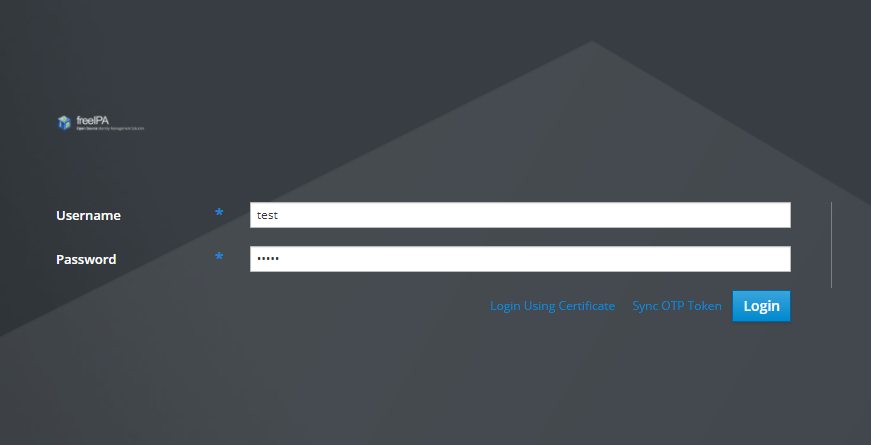 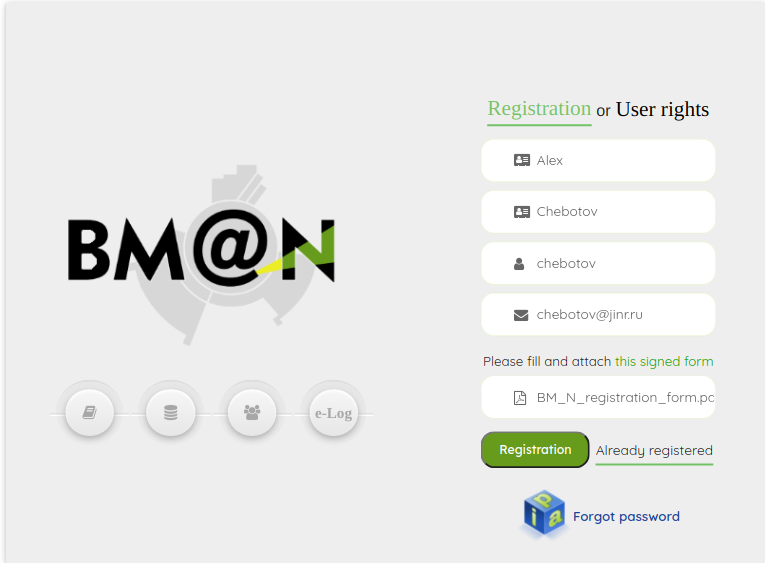 After first entering the credentials, you will be prompted to change the temporary password; you need to enter data only in the selected areas
https://bmn-ipa.jinr.ru
15
Monitoring Information Systems
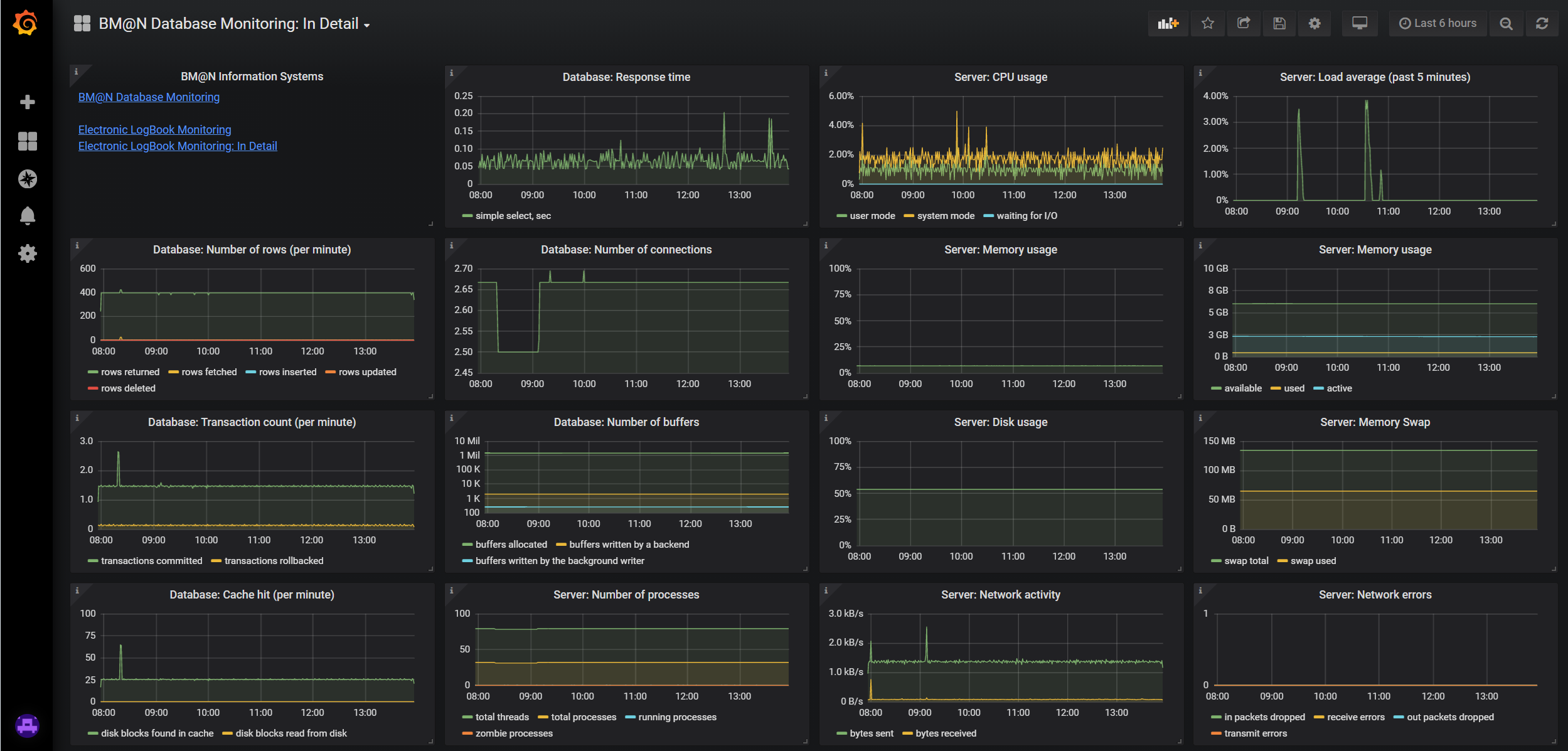 Grafana View
Email Notifications
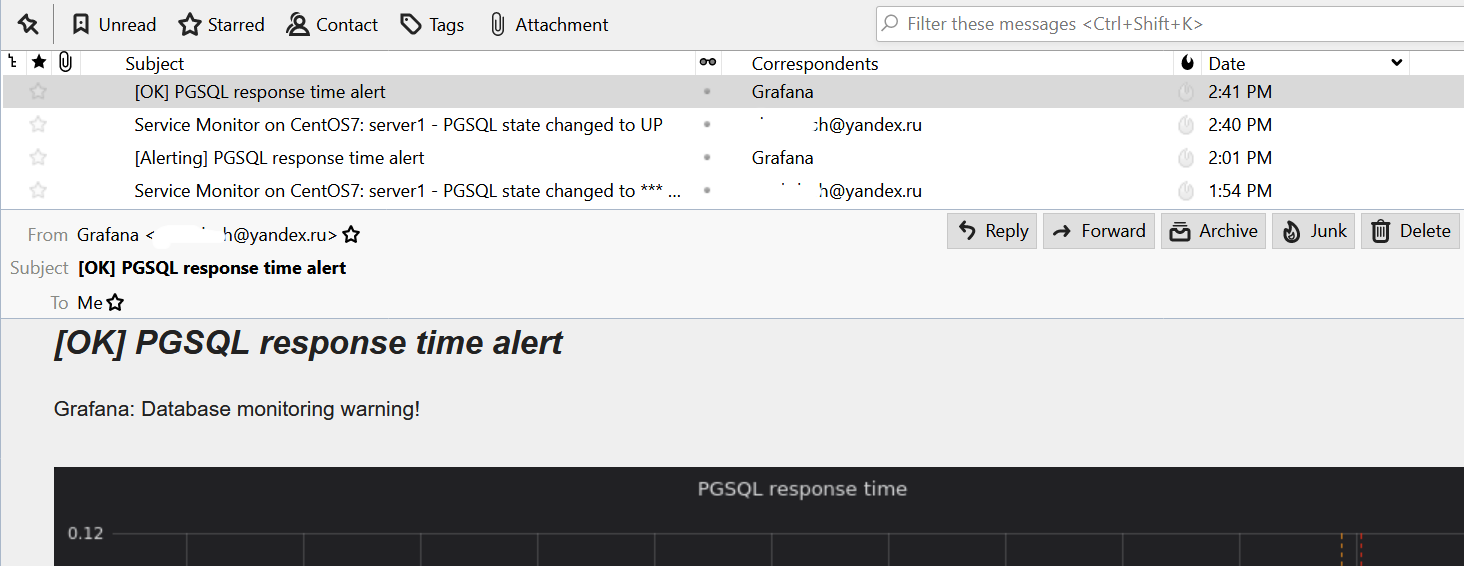 To control the stable operation of services we use platform Grafana. It has functions for collecting, analyzing and visualizing data, and supports email notifications
BM@N Database
Electronic Logbook
16
Conclusions
The web application has been developed with an adaptive design, functional data selector and convenient tools for viewing and managing information on the experiment which is further used in the data processing.
New component has been created for visualization of statistics on obtained and simulated events in the form of diagrams on the home page of the application.
Registration service has been implemented, which provides the registration of new collaboration members and allocation of additional rights.
Monitoring system on Grafana is used for tracking state of the Unified Database and host servers.
Data inspection service has been developed for checking the integrity and correct accessibility of stored experimental and simulated files.
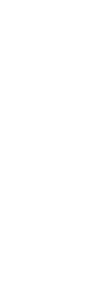 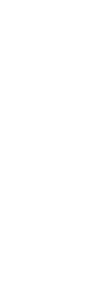 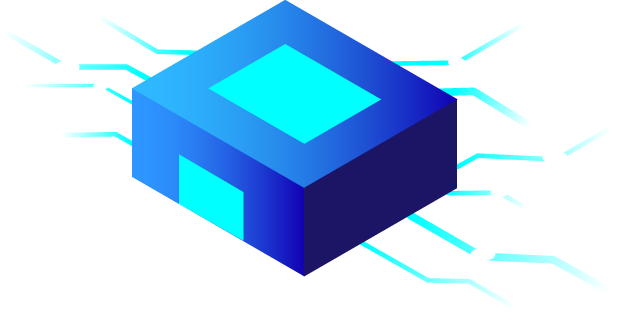 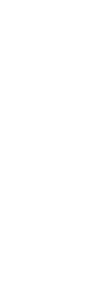 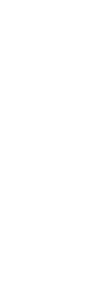 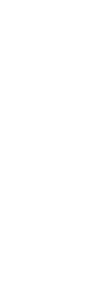 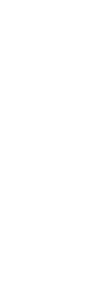 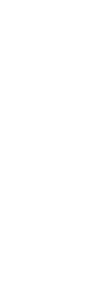 The work was funded by the Russian Foundation for Basic Research (RFBR) grant under the research project 18-02-40125
[Speaker Notes: Summing up]
Thank you for your attention!
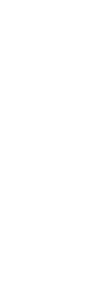 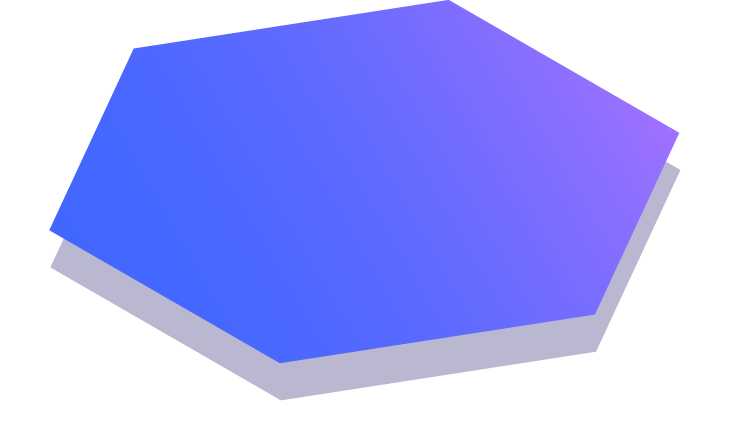 18
Backup
19
FreeIPA: Single Authentication & Authorization
Document Server
1
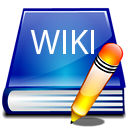 Electronic Logbook
3
2
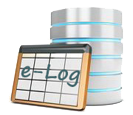 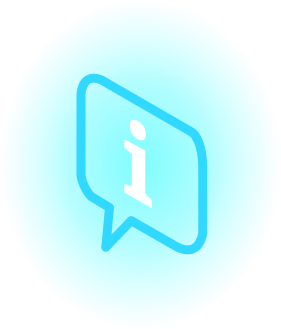 5 Services
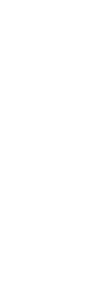 17 Groups
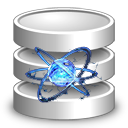 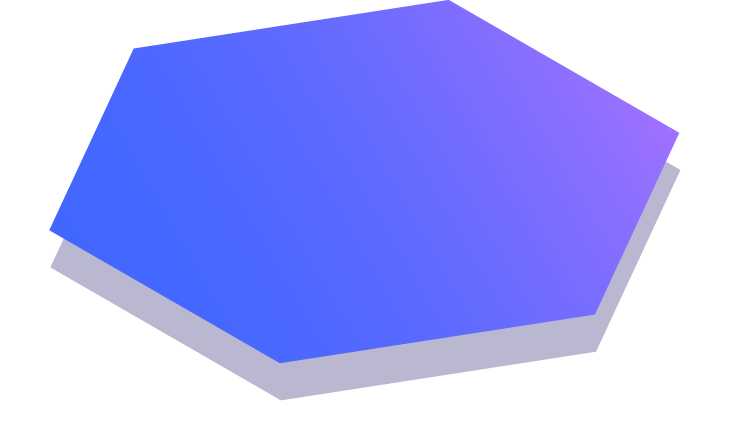 40 Users
Geometry Database
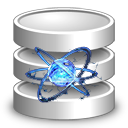 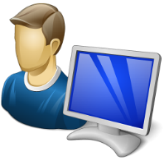 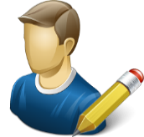 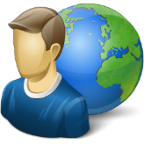 Experiment Database
admins
writers
readers
20
Web-service Structure
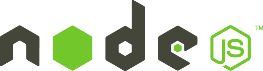 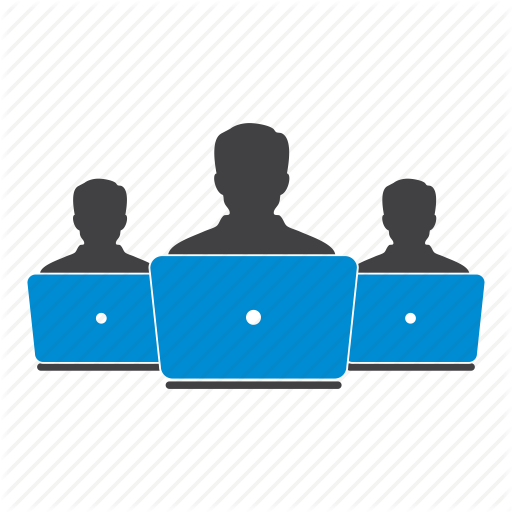 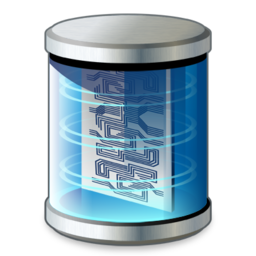 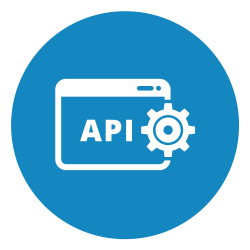 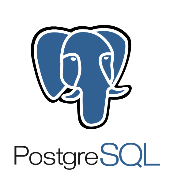 Condition Database
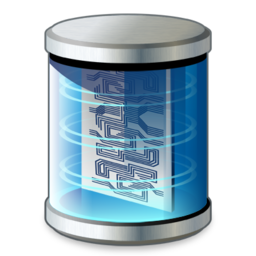 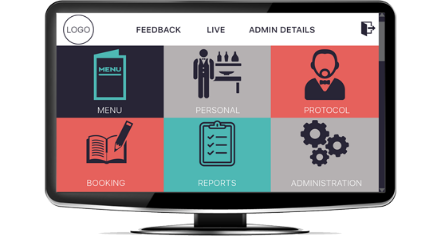 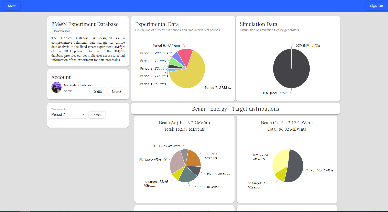 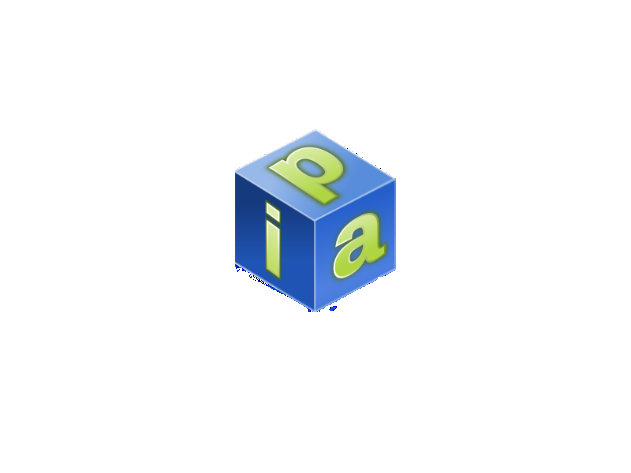 FreeIPA
Web service
Integrity Database
21